1. Представление собственного инновационного педагогического опыта Информационная карта инновационного педагогического опыта
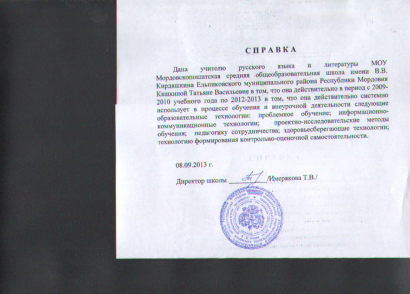 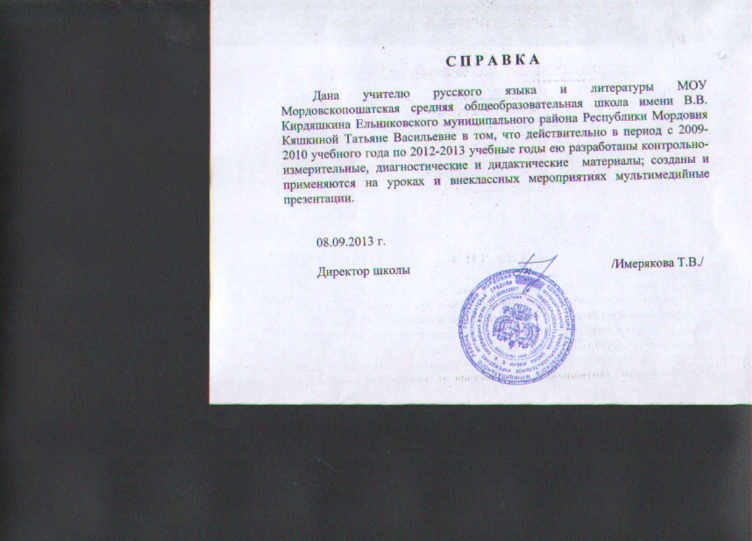